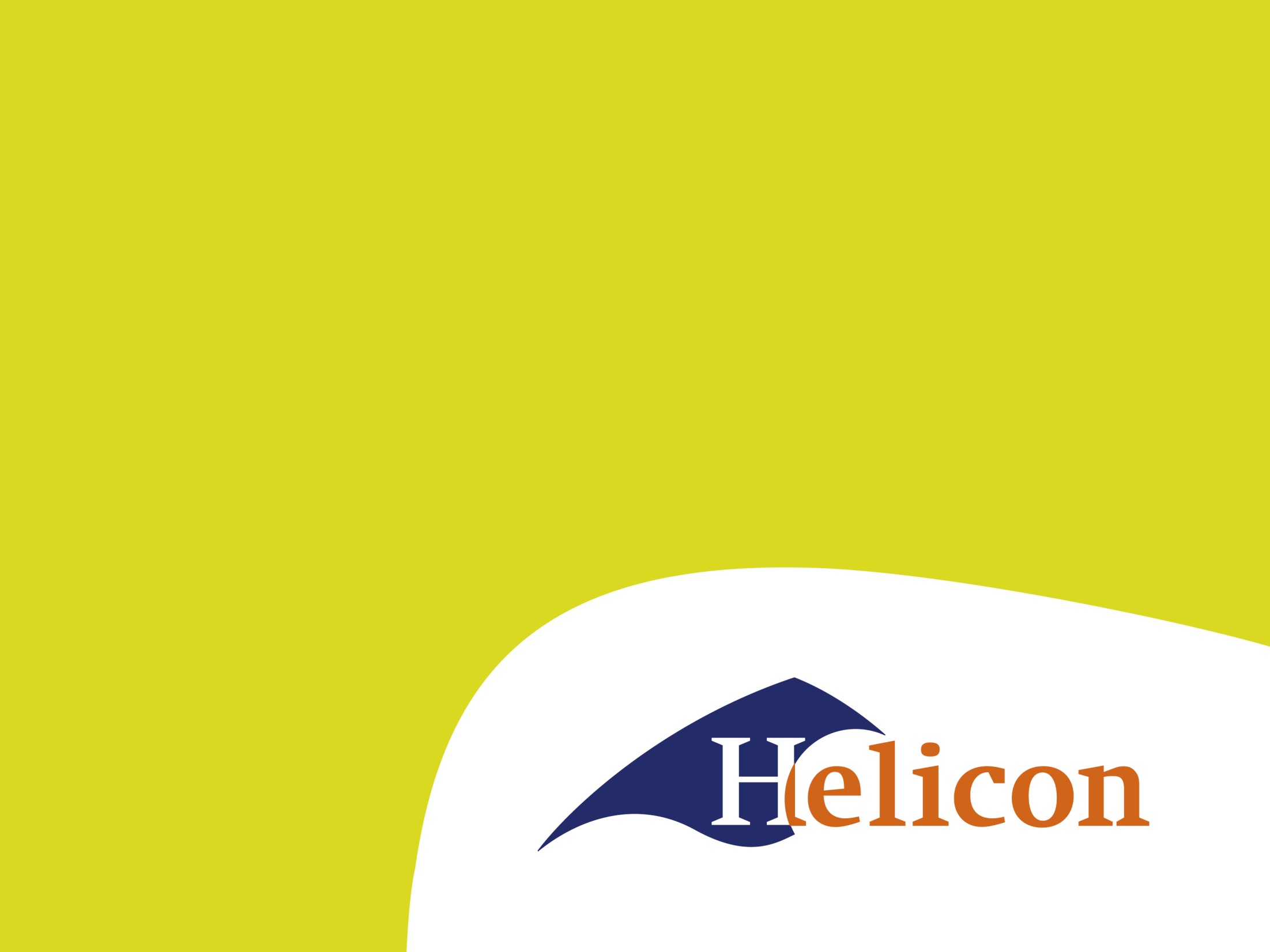 Vogels
zebravink
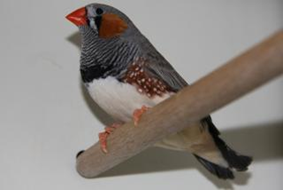 diamantduif
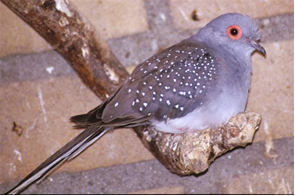 rijstvogel
kwartel
tortelduif
grasparkiet
valkparkiet
oranjewever
kanarie